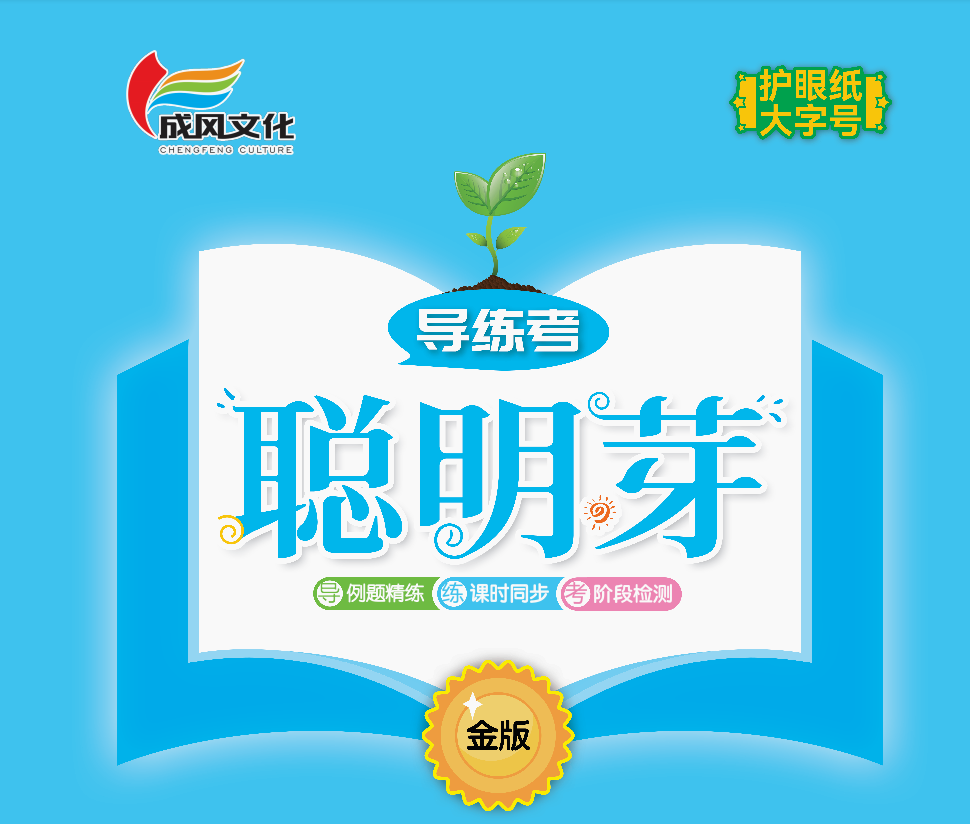 第四单元 100以内的口算加、减法整理和复习
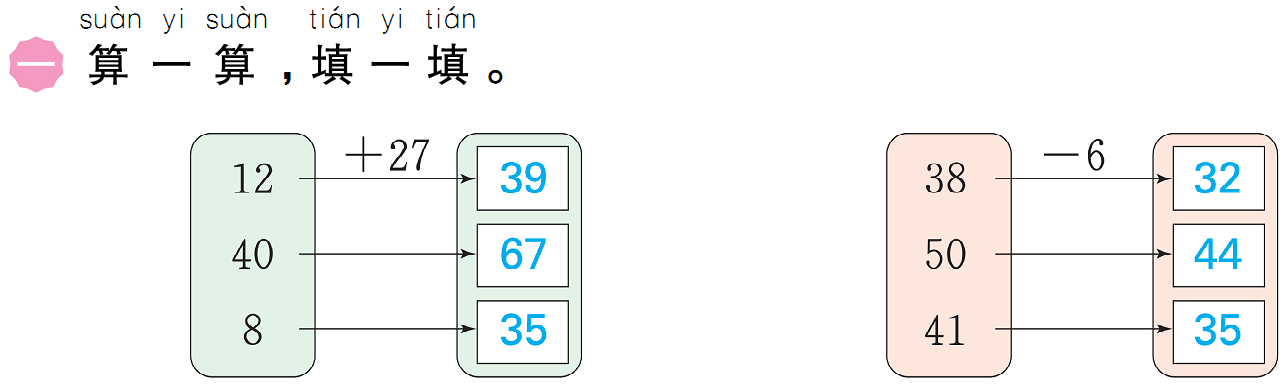 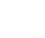 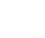 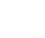 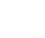 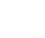 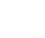 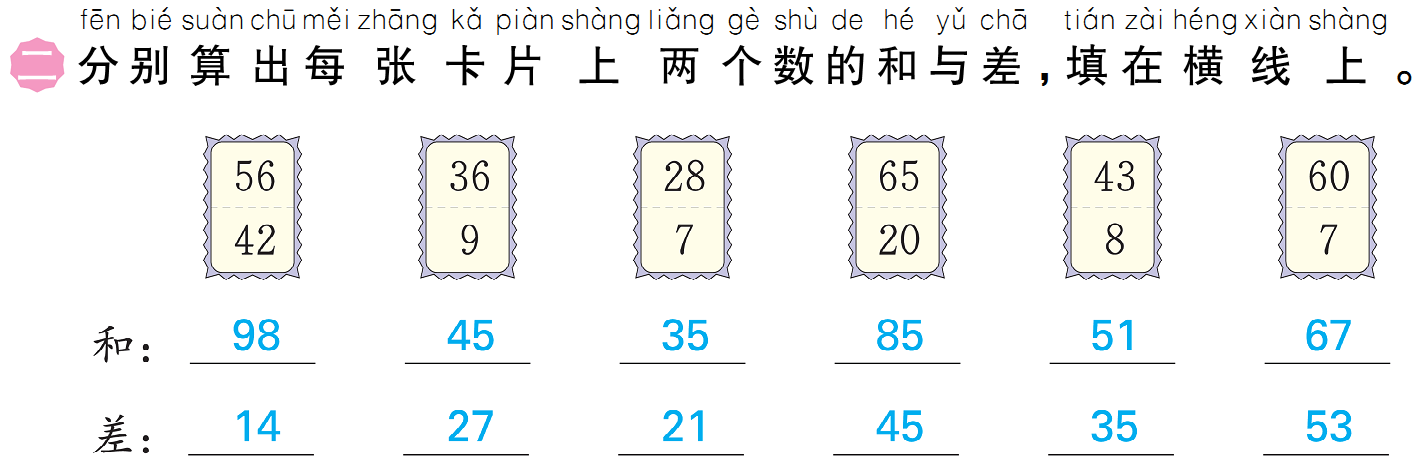 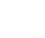 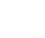 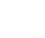 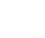 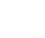 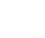 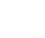 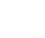 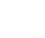 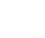 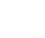 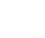 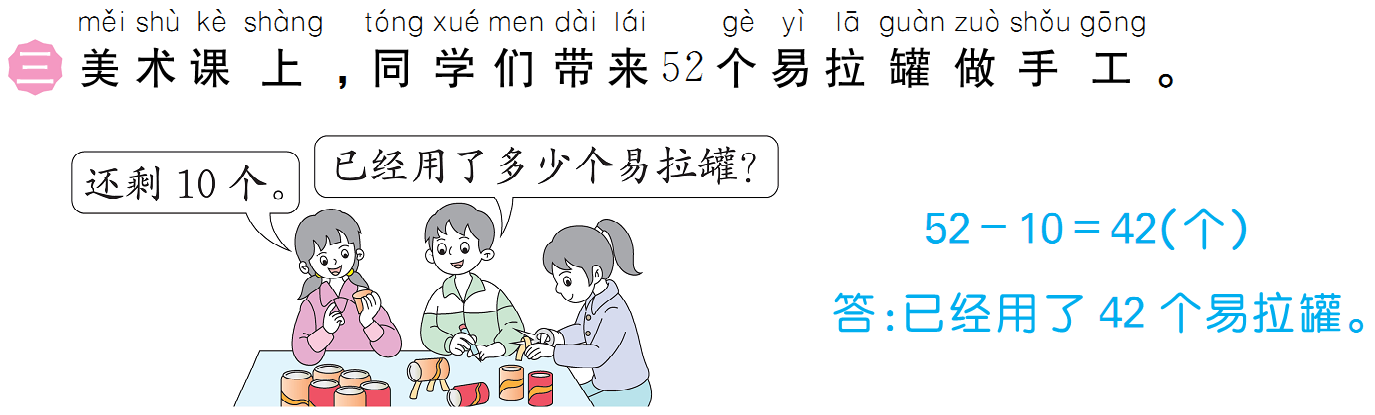 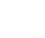 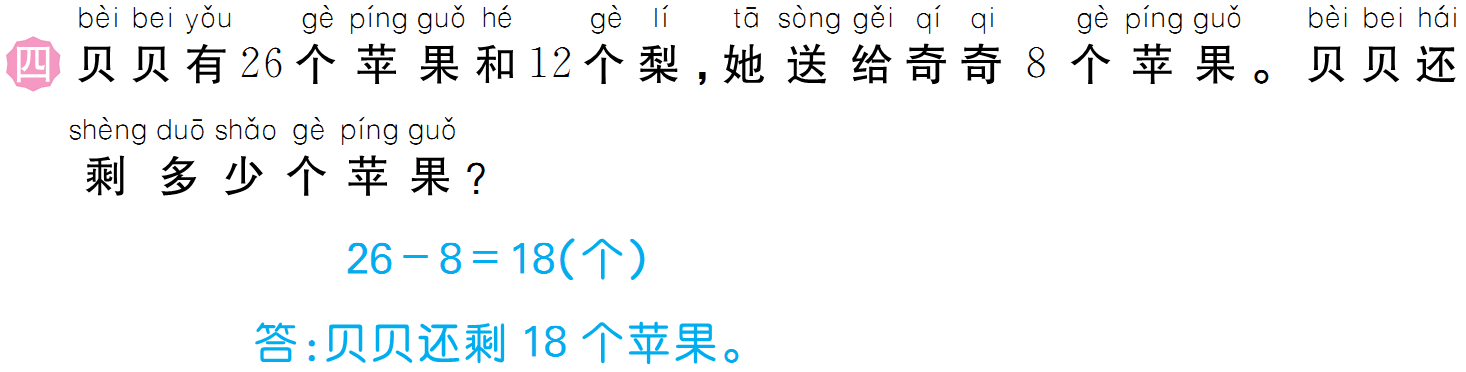 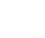 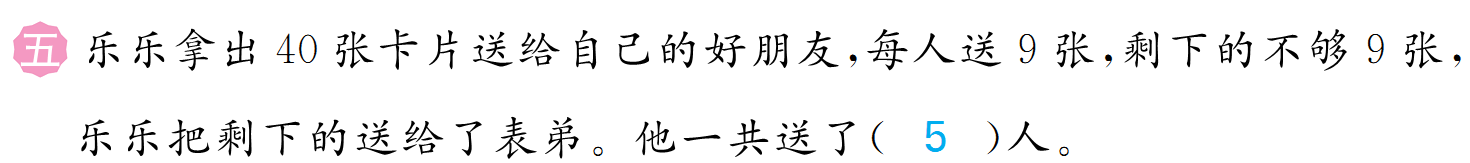 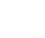 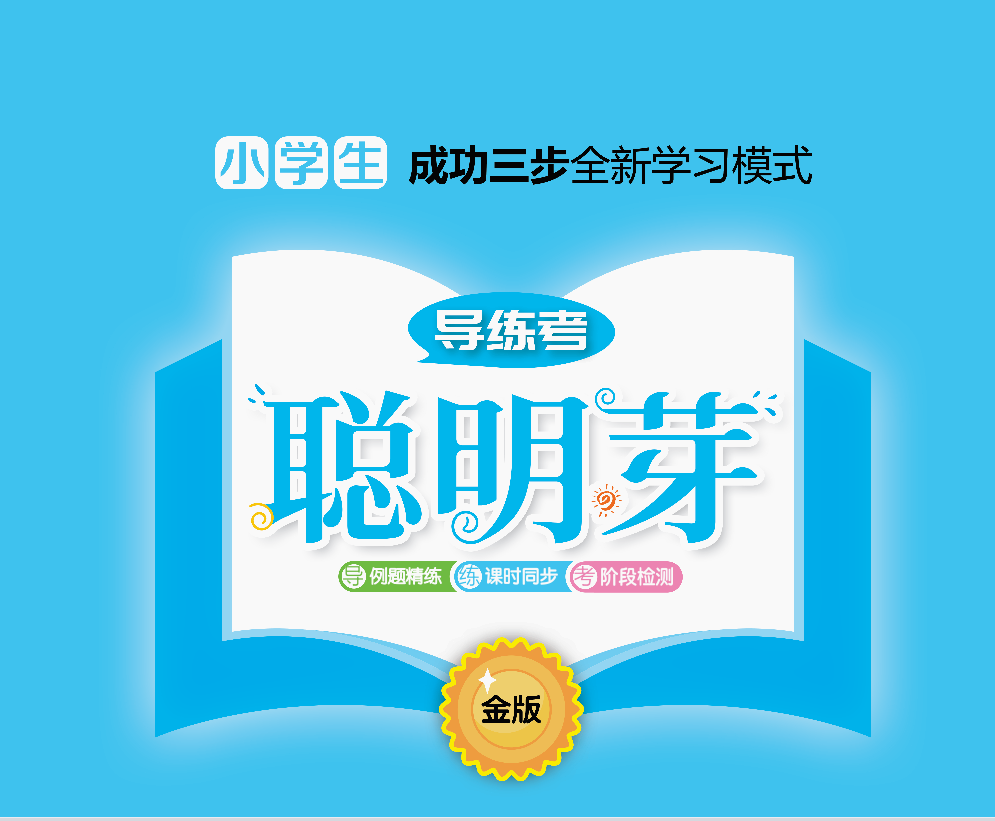